歡   迎   光   臨   804112學年度 第一學期  學校日
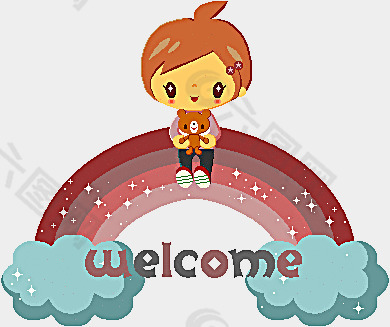 科任老師入班本學期各科教學計畫說明
生科老師(科技中心)：賴俞欣
(19:15~19:30）

數學老師：沈志龍     (19:30~19:45)

	  理化老師：張蕙芳
               (19:45~20:00)
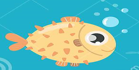 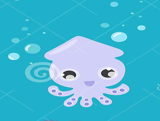 親 師 相 見 歡
(自我介紹)
會議主席:

會議記錄:

班級家長代表
（1~2名）:
*學校日手冊以及行政宣導相關檔案已上傳學校首頁「學校日專區」， 
  歡迎家長上學校首頁下載。
親師綜合座談及班級經營說明
112 學期第一學期重要行事曆
 *9/18  		課後輔導第八節(每週二 數學 、隔週四理化)
	                             學習扶助(國、數) 
 *9/27       	各科補救教學截止
*10/12, 13  	第一次段考
  *11/18			校慶運動會  
  *11/20		校慶補假  
 *11/30, 12/01   第二次段考 (八年級社區高職參訪:泰北、開南)
 * 113/01/17, 18  第三次段考
*113/01/19	  休業式
 *113/01/23~26    112學年第二學期第一週開始(補4/22~25全中運放假)
班級經營重點事項
班上一日作息 







若遲到、違規或作業未完成者可能必須放學後留校完成或進行愛校(班)服務。
同學們提議投票通過本學期除特殊活動規定一律著『體育服』到校。
本學期午休時間除資優班有理化、生物專題研究活動，有多位同學參與科技中心主辦各項比賽訓練活動，如:滾珠、機器人等，鼓勵學生多元探索。
112年人形機器人競賽
班級親師生交流方式說明:
師生園地 :  大瑜兒小魚兒北中804 Line群組，
                        大瑜兒小魚兒的班級線上Home Room           
                       111~113學年度 704~904 生活花絮 
		    (Google 相簿公開分享)


親師園地: (111)北中704親師交流園地 Line官方帳號
                       聯絡簿中「親師聯絡欄」

北投國中 5A辦公室: (02)2892-2091 轉709, 710
若孩子身體不適或家有要事要請假，家長可於早修時傳訊給導師或致電學務處 2891-2091轉302 生教組，並請孩子於三天內完成書面請假手續。

歡迎家長有任何疑問隨時聯絡、溝通或求證，
讓我們共同學習成長，以創造親、師、生三贏！
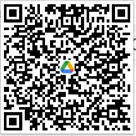 家長協助配合、關照事項:
一、善用親師生溝通管道–聯絡簿

(1)今日事、今日畢: 聯絡簿上有「各科作業、隔日測驗及應帶物品」一欄，請協助督促孩子每天睡前據此檢查是否作業都已完成、該準備的隔日測驗範圍是否已熟讀或是否已帶齊物品。希望養成孩子自我負責的態度與今日事今日畢的好習慣。

(2)生活點滴書寫:為培養基本表達能力，書寫至少100字。家長可藉此了解孩子在校生活狀況、孩子想法等，煩請家長仔細閱讀之後，再親自簽名讓孩子知道爸媽對他們每天在校生活的關心。不過為了獎勵孩子獨立自主，偶有一日免於寫生活點滴的狀況，例如:班級因自我管理表現優良而獲整潔或秩序獎狀或生活點滴作業完成確實等等。

(3)留心聯絡簿之批閱內容: 聯絡簿老師每日批閱後若發現各欄位有缺漏，包含小考成績、離校時間、到家時間等，會以?表示，請協助瞭解，也請多注意 孩子的學習、交友、去向，有您的適時鼓勵及關心，孩子一定會學得更好，且「多一分的關心則少一分的問題」。
二、協助孩子提升學習力、培養獨立自主的能力

(1)上課專心聽講、回家徹底複習，勿依賴補習。國中課業著重在「今日教、今日讀」，此外還要將隔天小考範圍確實精熟讀完、練習完才是「徹底」讀完書了。白天學校課程乃是「正餐」，課後補習只能算是「維他命」，善用精神體力最好的時候學習，事半功倍，若真有需要補足上課未聽懂或漏聽的才去課後「輔助」，吃維他命補營養，若本末倒置非常不利學習健康發展。
(2)針對各學科不同特性發展出適合個人的學習方式。例如:英文科須多讀
、多背、多聽、多練，生活中多接觸英語讀物或節目等。最基本的單字片語該熟記的一定要花時間下功夫。國文方面除熟記背誦外，更須培養作文能力(例:聯絡簿 生活點滴)與多多閱讀佳文(例:好讀周報、國語日報)；數學則每天要算30分鐘的題目(切記不能用看的)，有問題一定要請教師長，與同學討論，多問、多算、多思考。八年級多了理化這一門新學科，一開始就上課認真聽講，每一單元確實弄懂一步一步腳踏實地打好基礎，以後會考必定沒問題。
*不論哪一門學科，萬丈高樓平地起，札實的基礎仍是最重要的!
(3)培養適合個人的讀書作息。每個人精神最佳的生理時鐘不太一樣，覺察出自己的生理時鐘後，鼓勵孩子嚴守規律的生活作息，做好讀書計畫、作息安排，讀書時專心讀書、休息時準時休息、安心放鬆。十一點之前一定上床睡覺，每日一定至少睡足七~八小時。

(4)區分學習與休息的空間環境，限制3C用品使用時間。給孩子一個安靜、遠離電視、電腦、手機、漫畫等誘惑干擾的讀書環境。家中的3C用品建議擺放在客廳等家長方便監督的公開區域，勿放置在臥房書房之中，以免孩子沉迷網路遊戲、網路交友而荒廢學業。

(5)適性揚才。不設限、多探索，找尋個人興趣、認識社會各行各業，發展個人專長。

(6)培養獨立、自主、負責的精神。扮演協助者的角色，讓孩子學習獨立，為自己的行為與決定負責。

     (7)培養孩子正確的價值觀與正面思考的習慣。        
       不吝惜於付出陪伴孩子的時間，畢竟孩子的成長只有一次，您的陪伴能確   
        保 孩子身心健康成長，建立千金難買的深厚的親子關係。
各項問卷填寫繳交
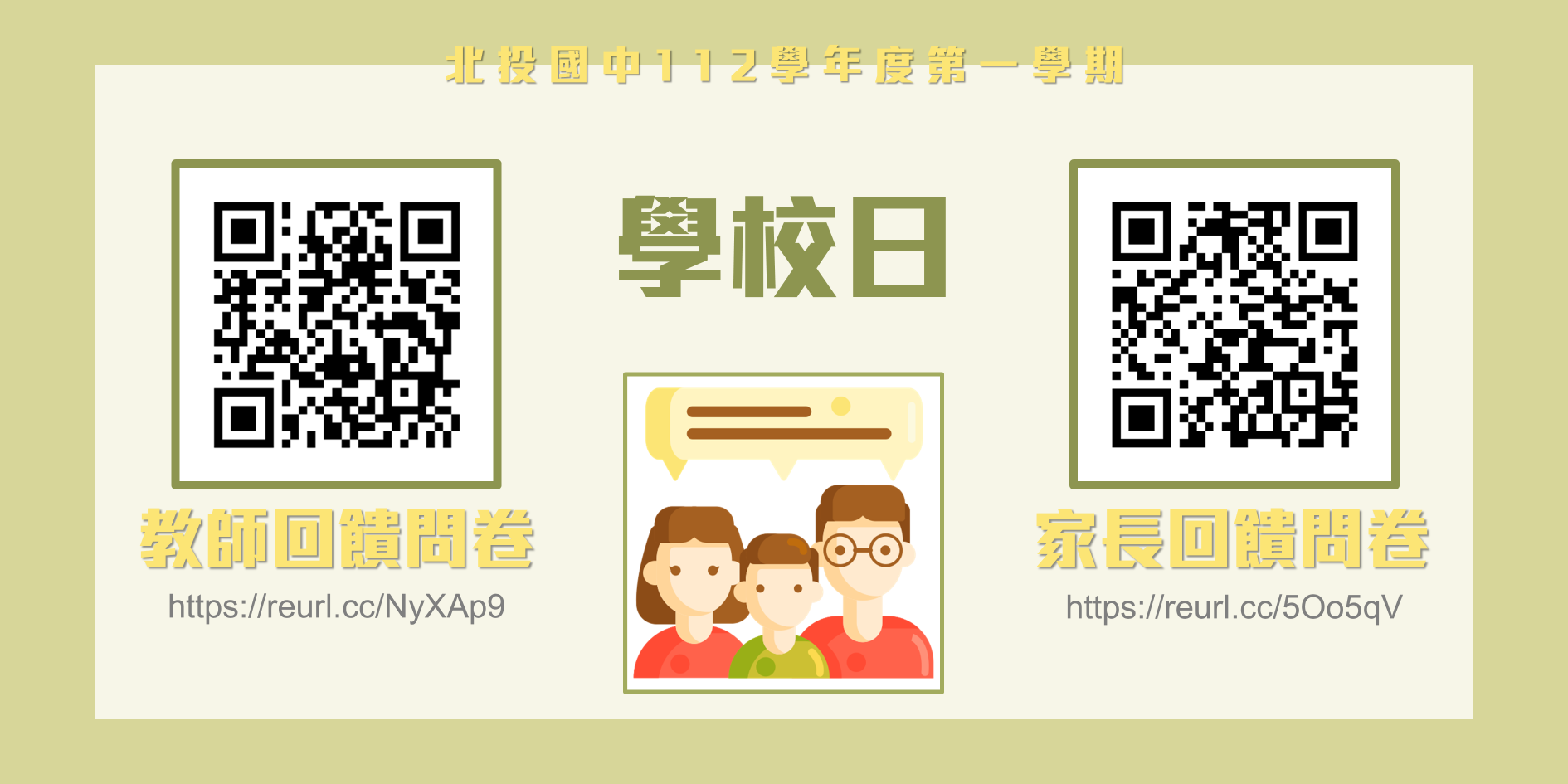 親師自由座談
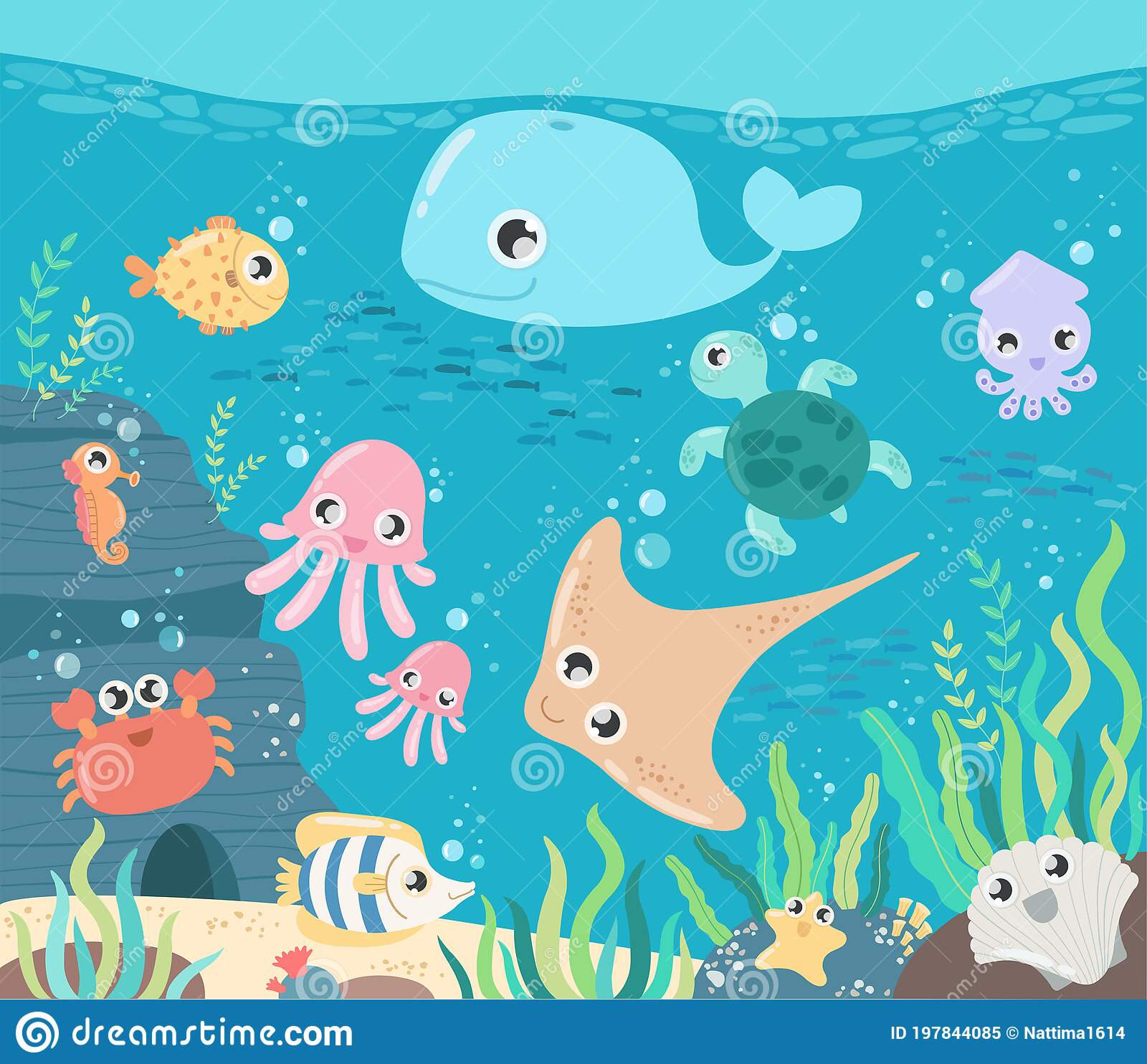 謝謝蒞臨晚安